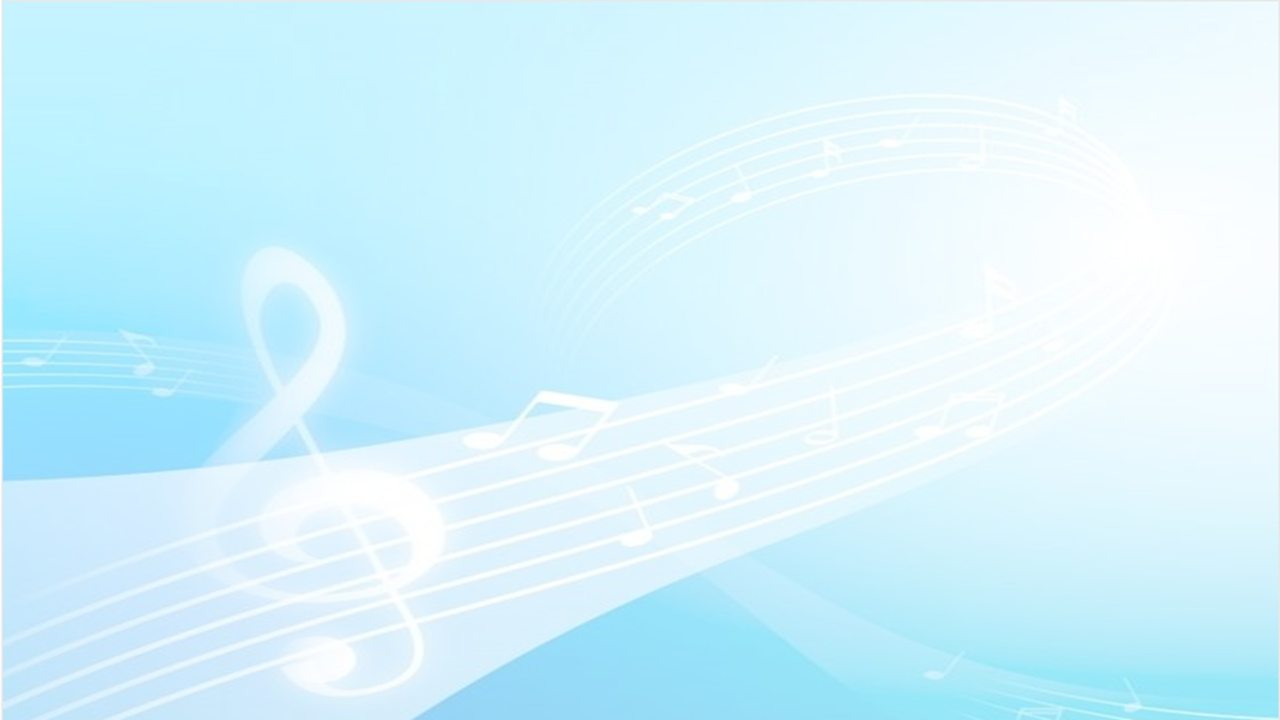 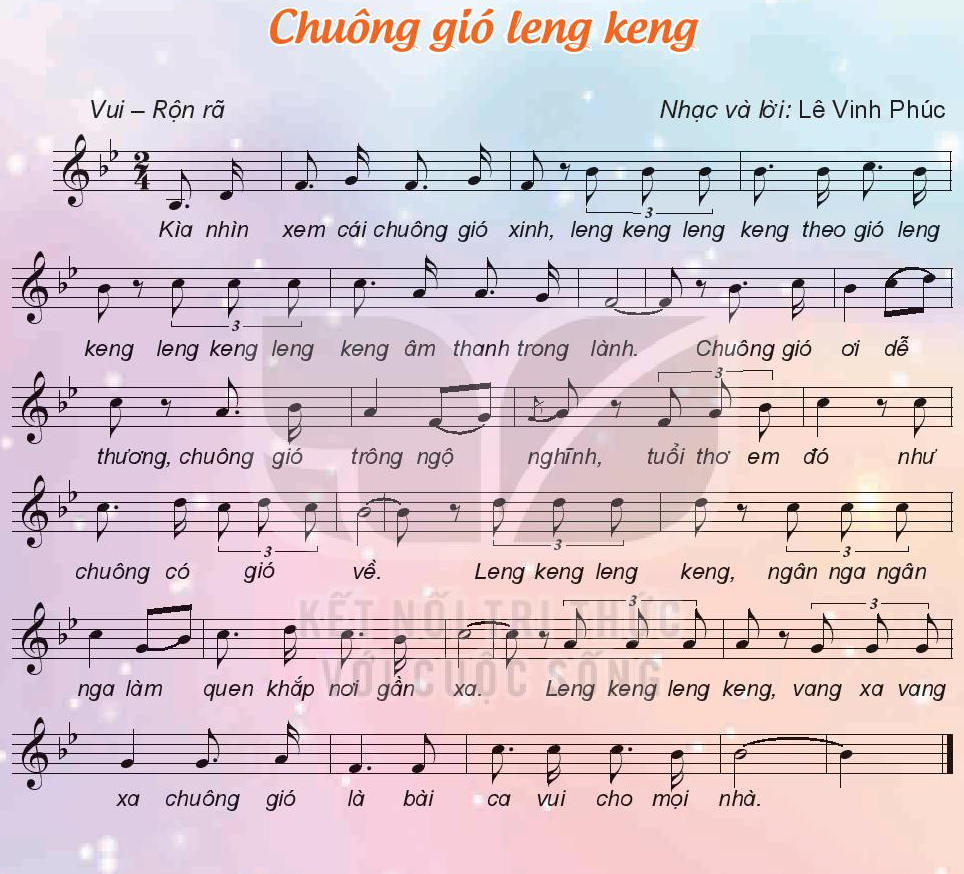 Mở đầu
Hát bài hát Chuông gó leng keng bằng hình thức Tam ca
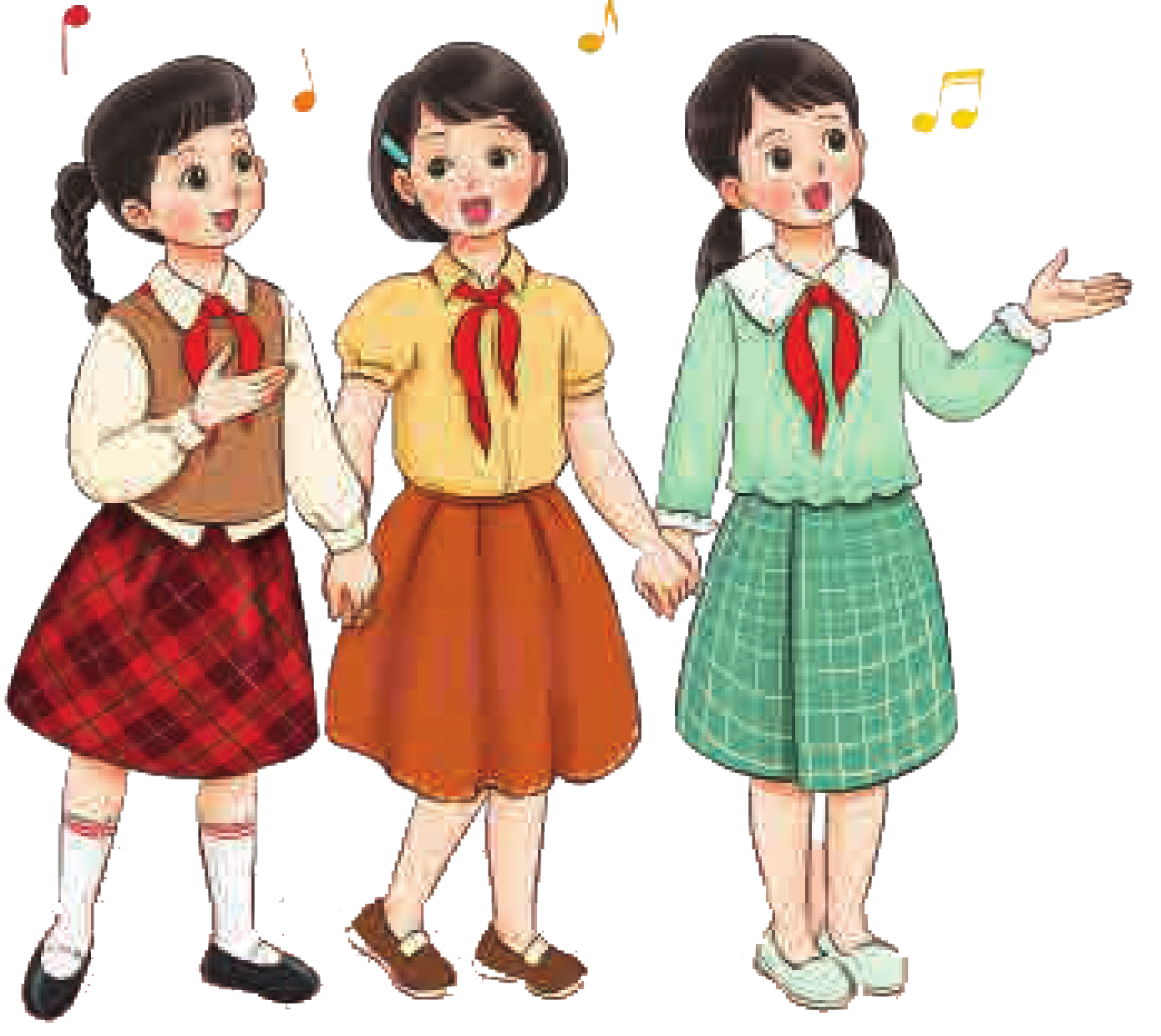 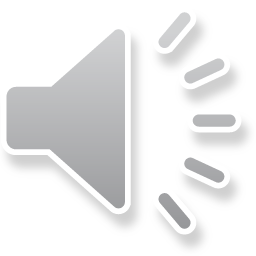 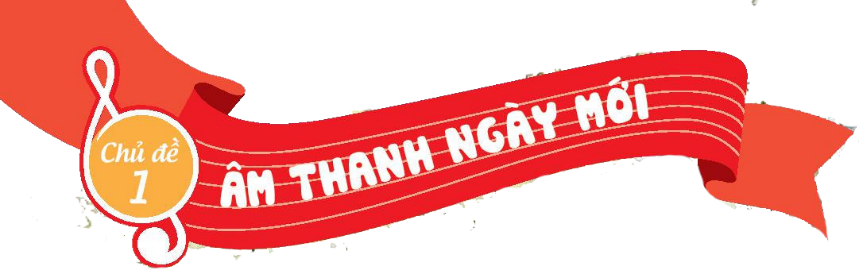 TIẾT 4
TỔ CHỨC HOẠT ĐỘNG VẬN DỤNG SÁNG TẠO
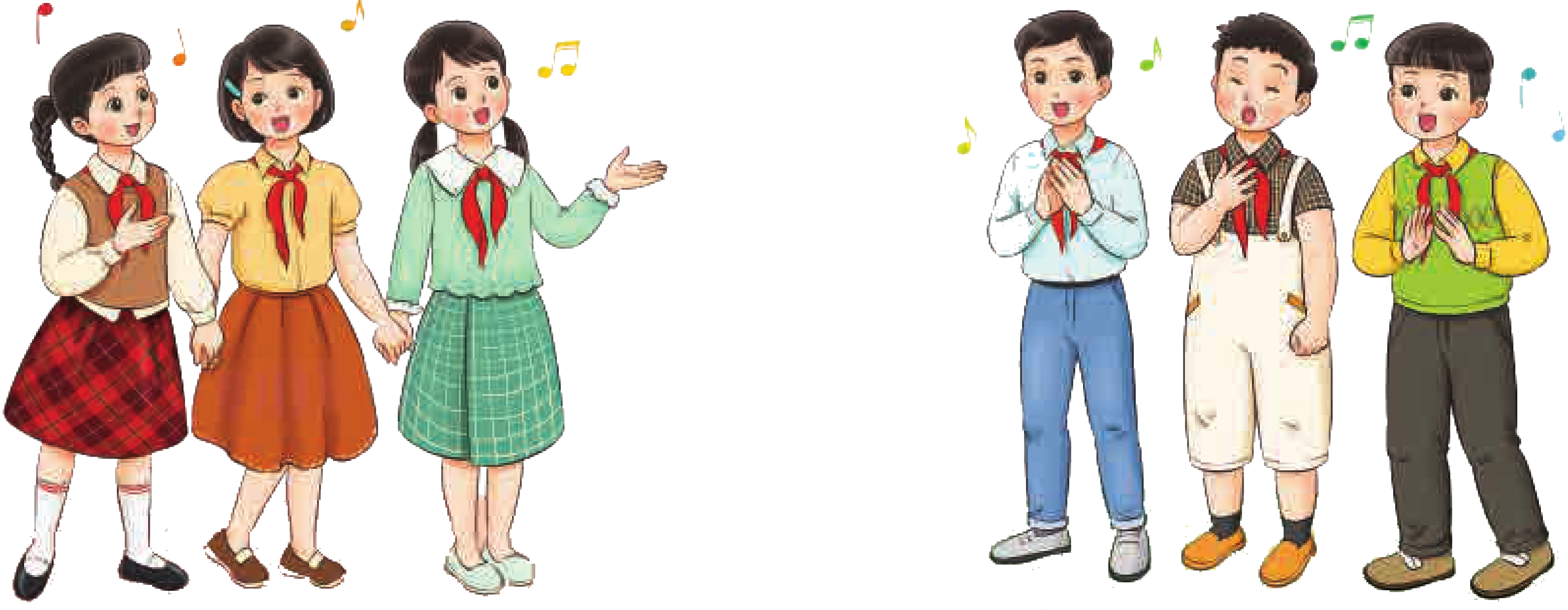 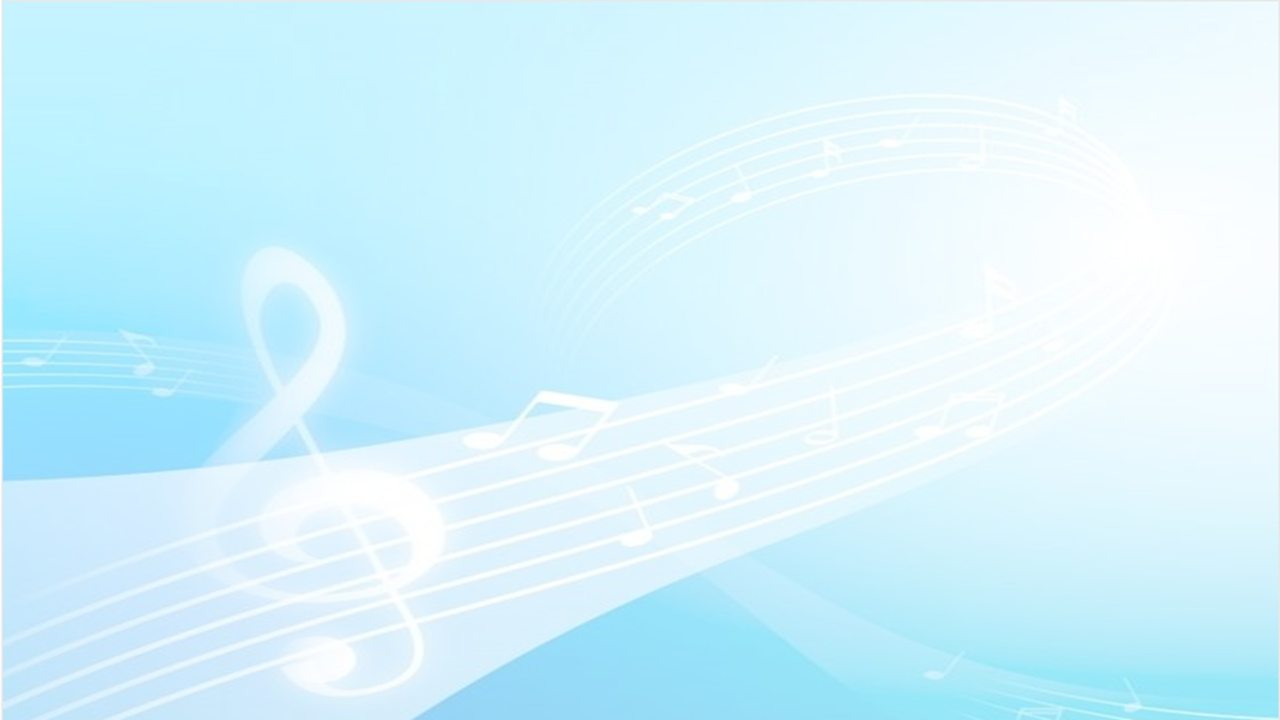 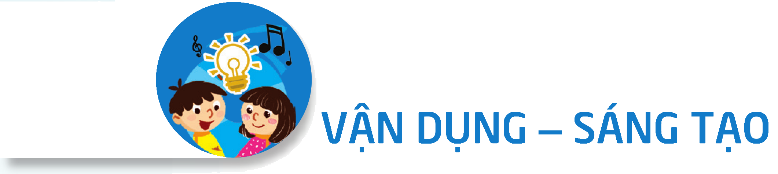 Luyện tập
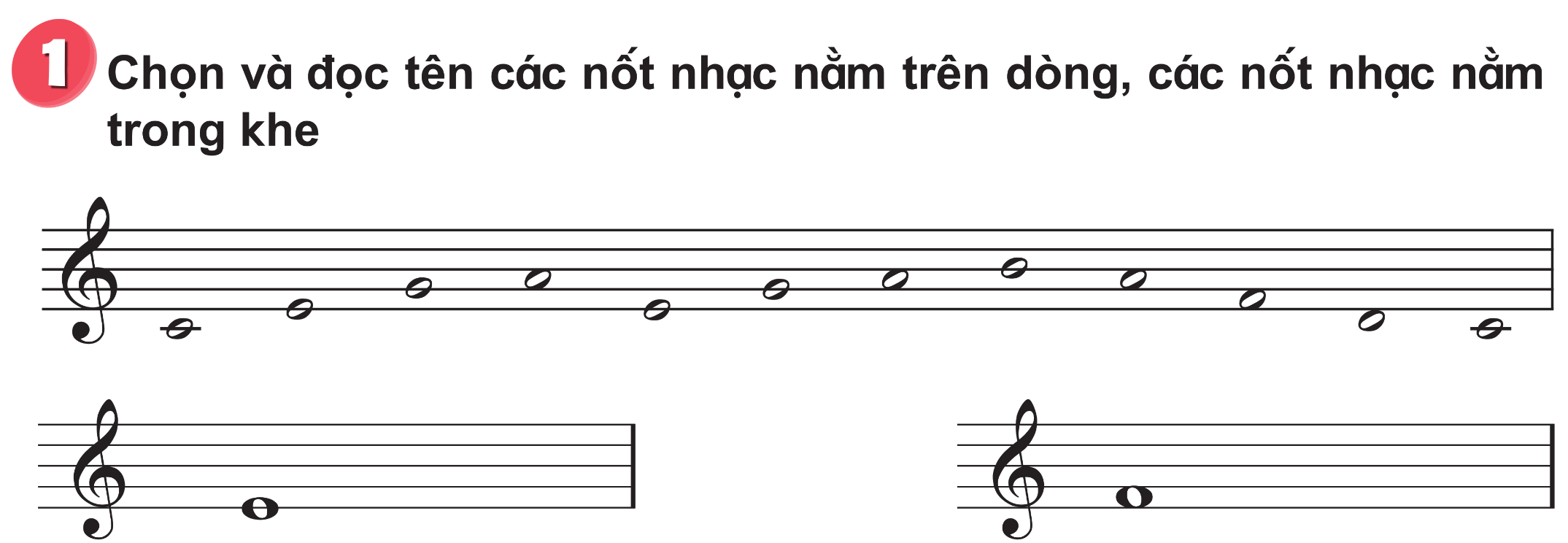 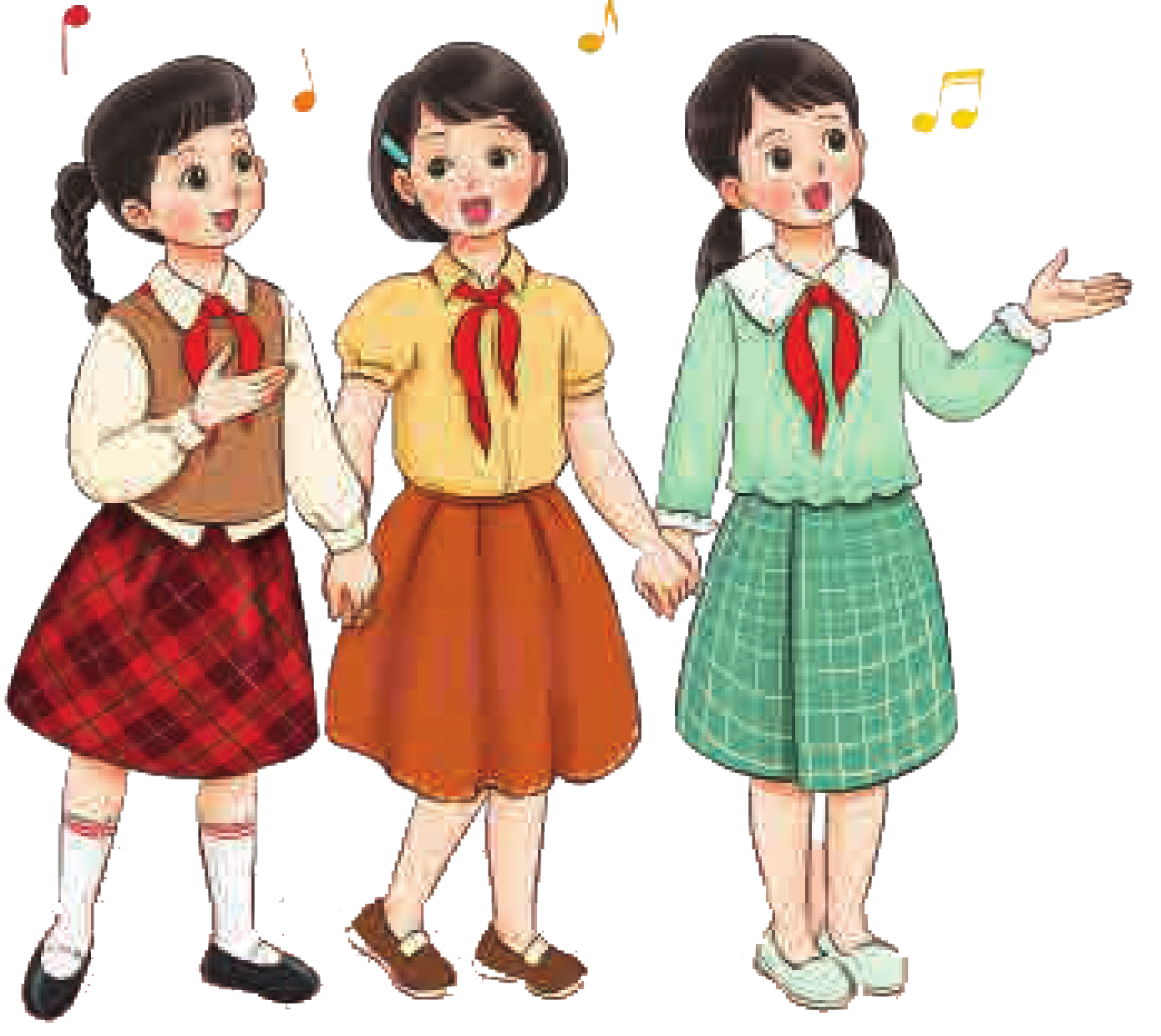 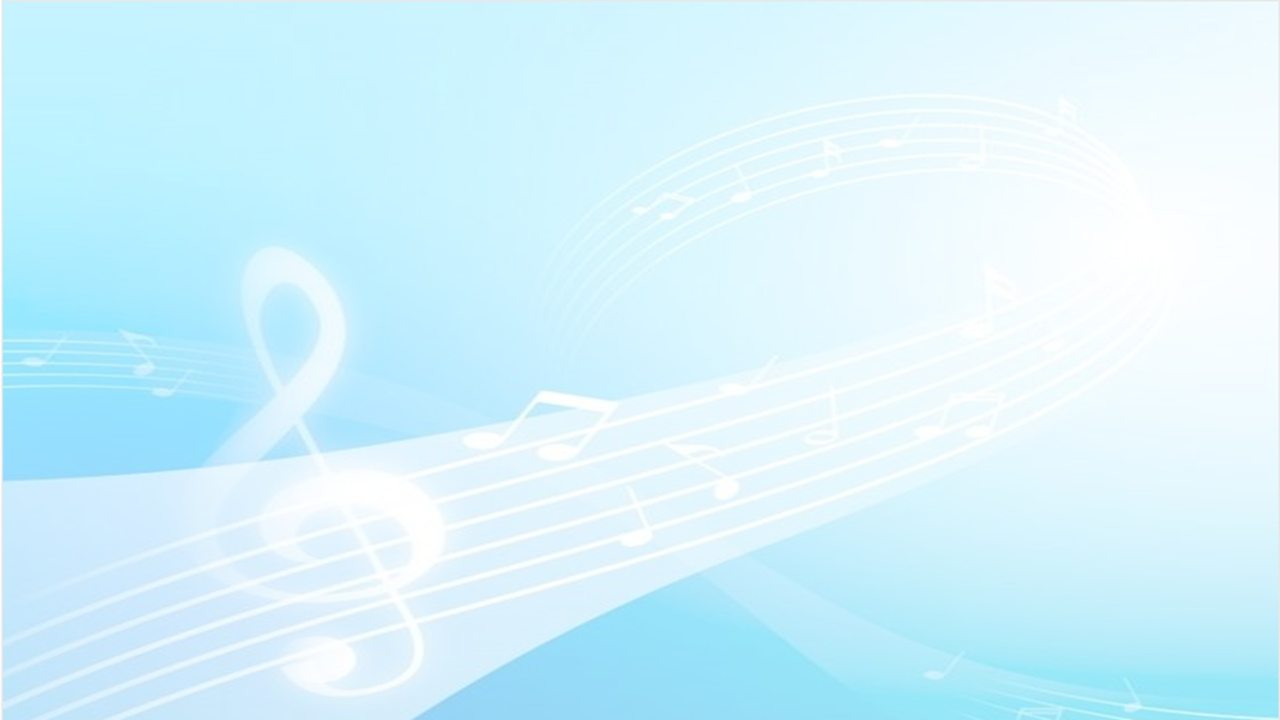 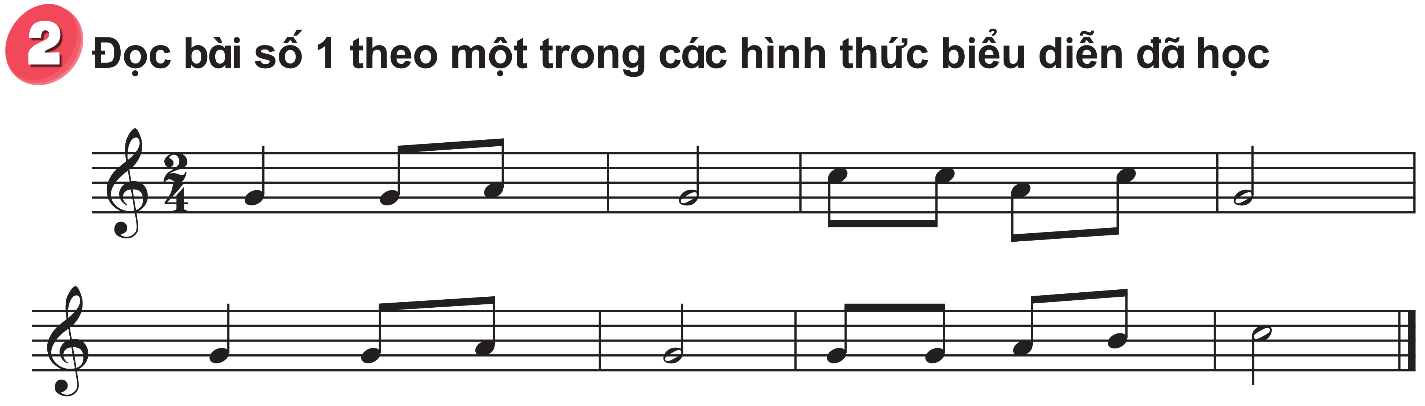 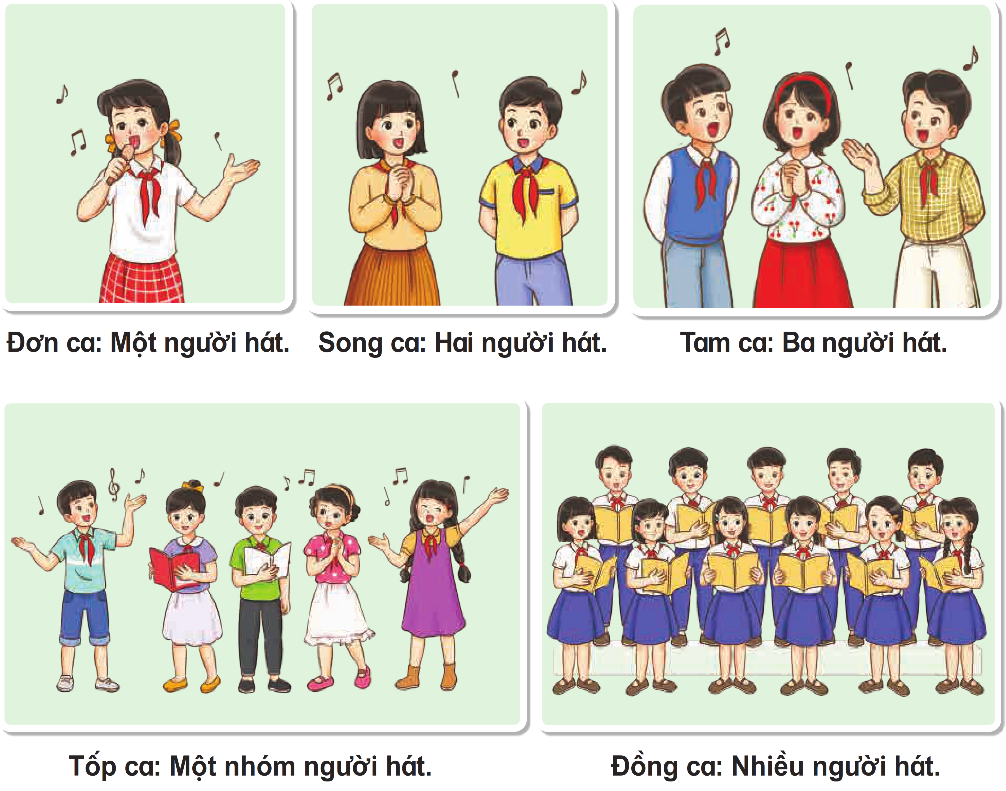 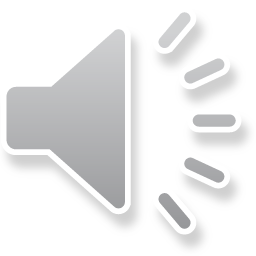 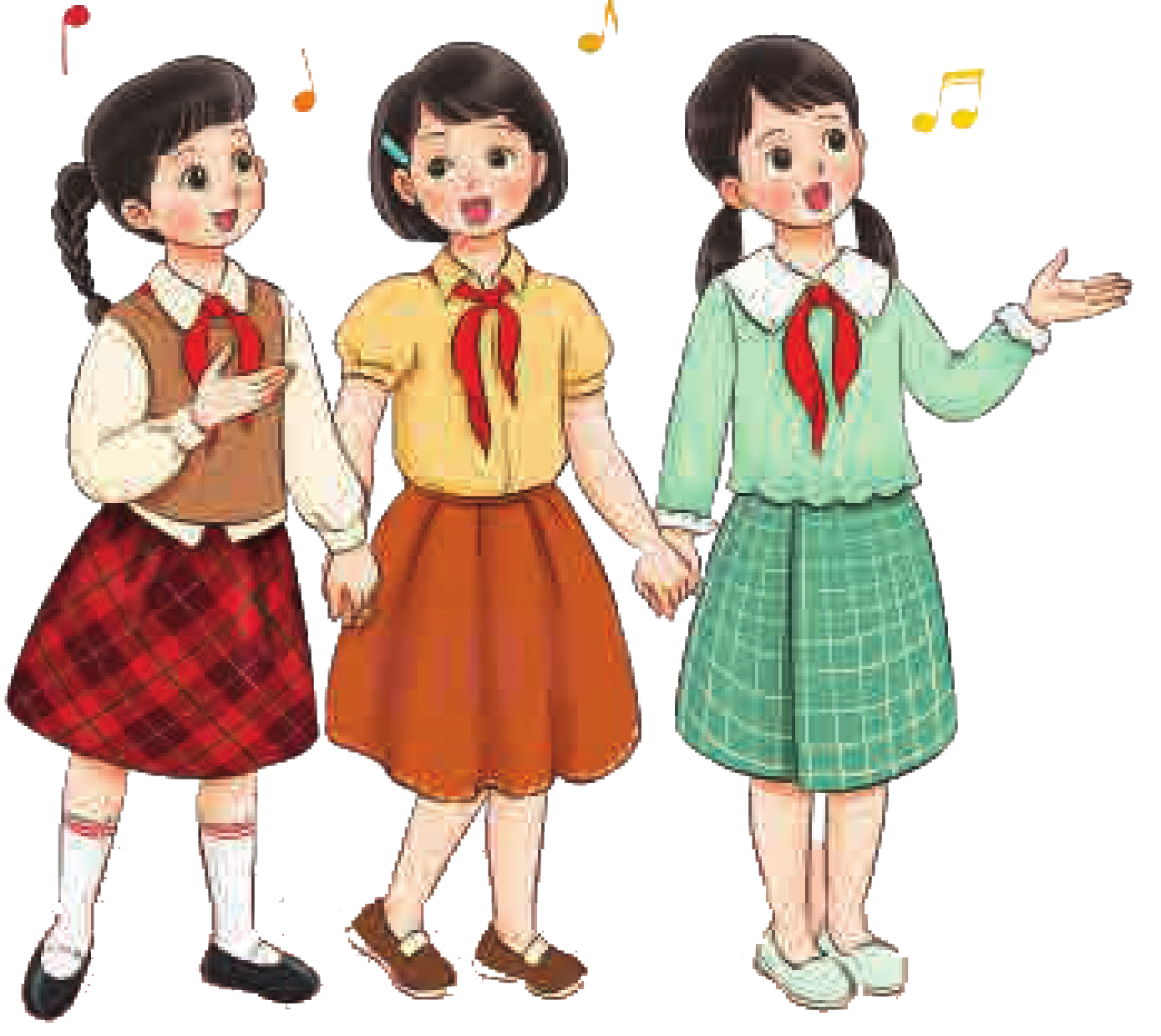 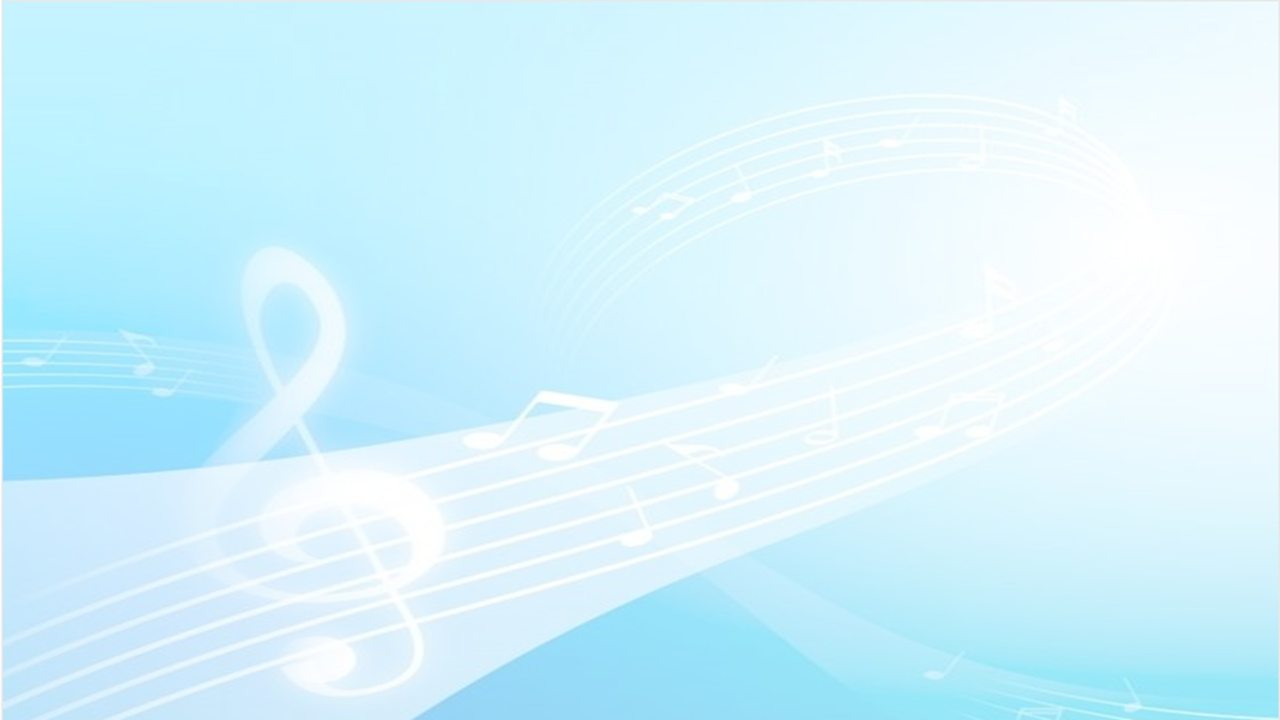 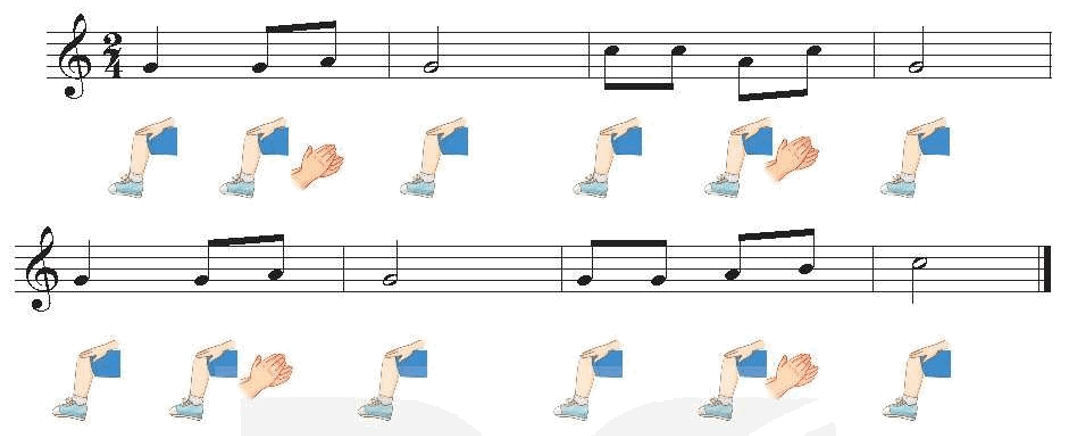 Đọc nhạc vận động cơ thể
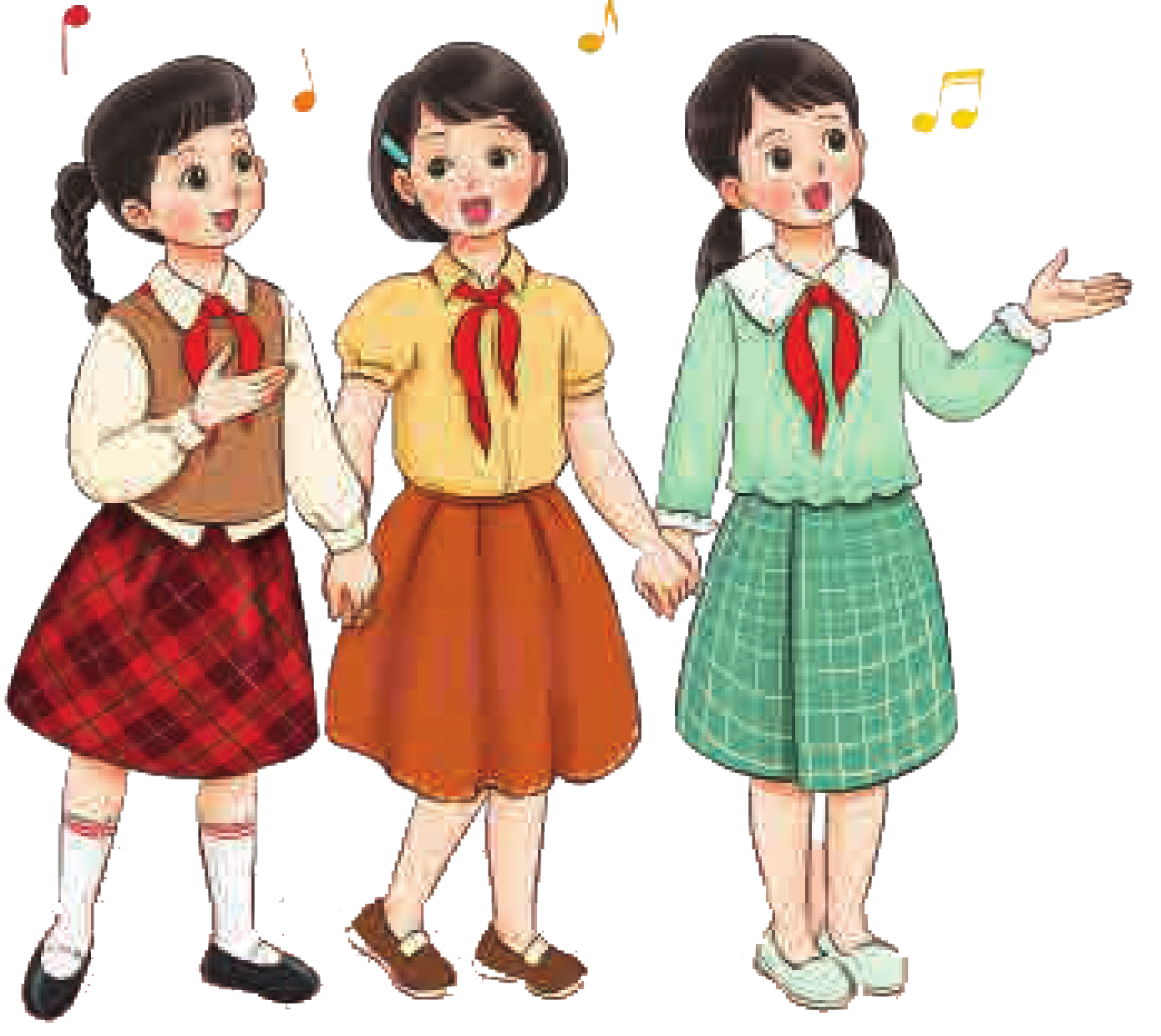 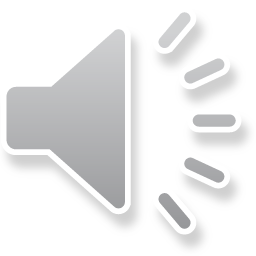 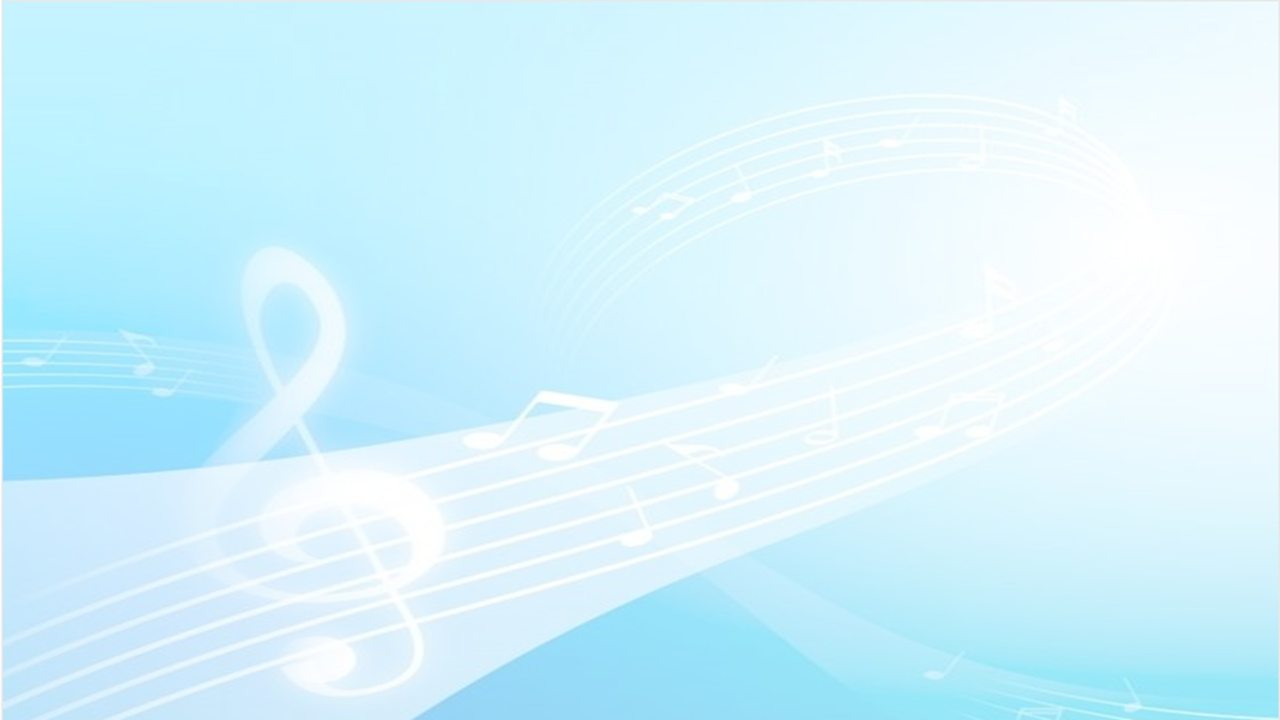 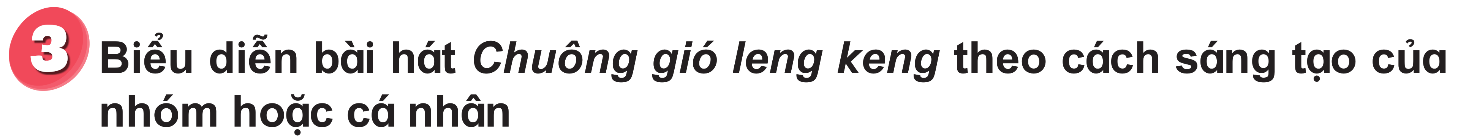 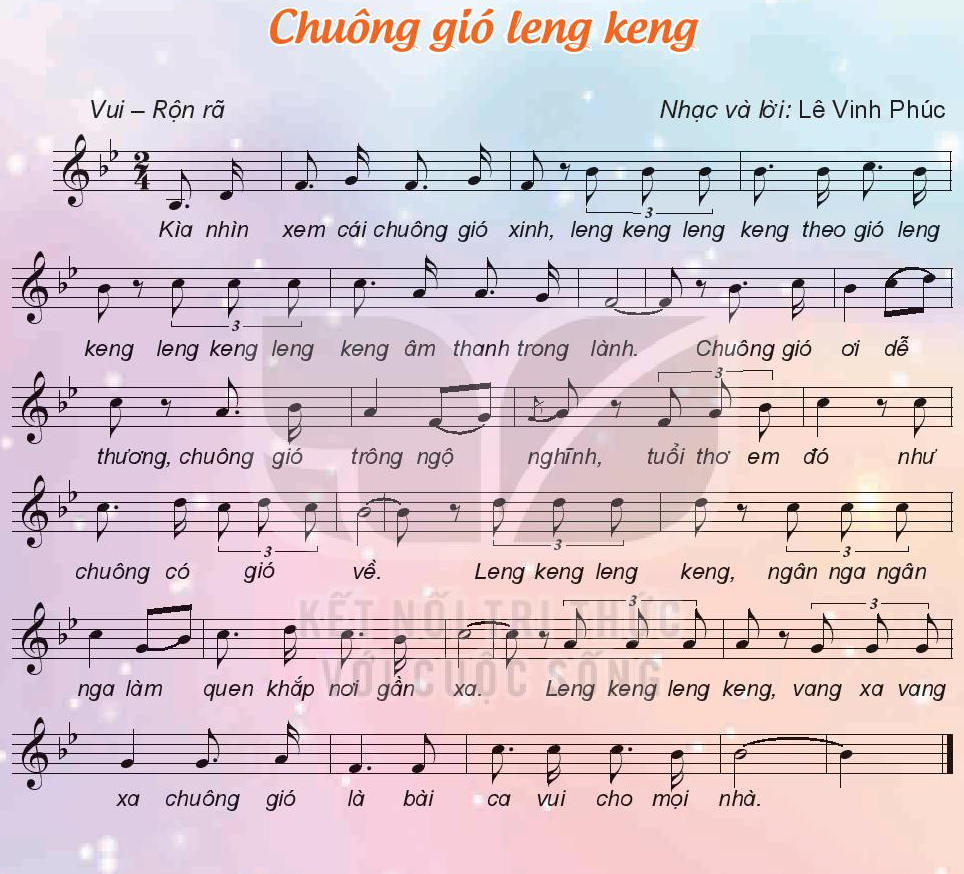 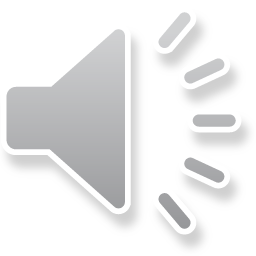 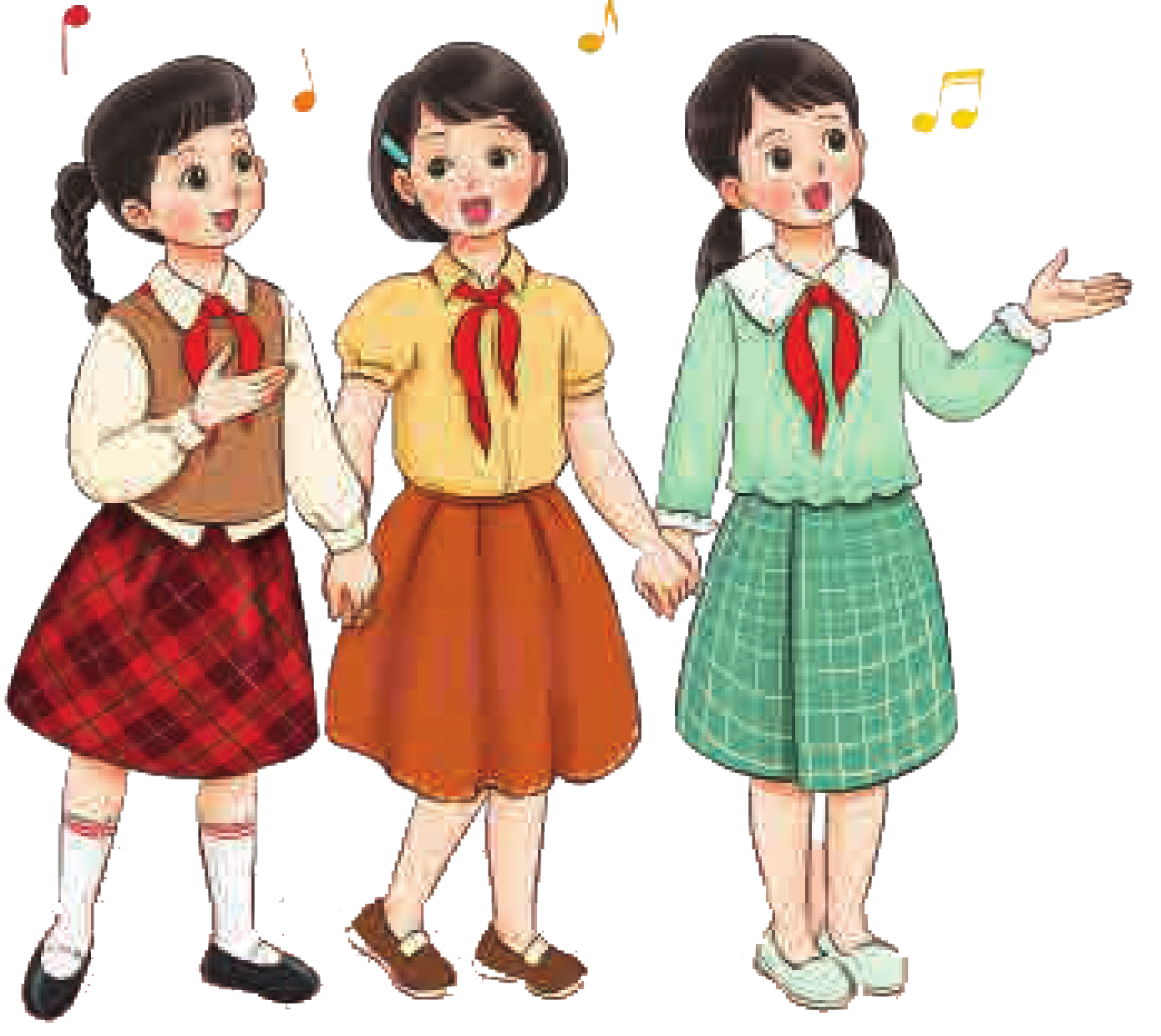 Chúc quý thầy cô mạnh khỏe
Các em học sinh chăm ngoan học giỏi
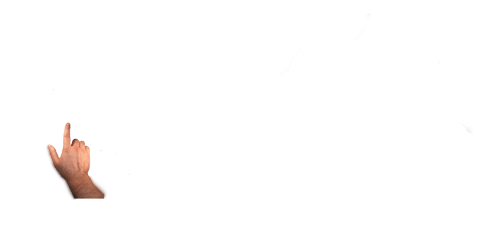 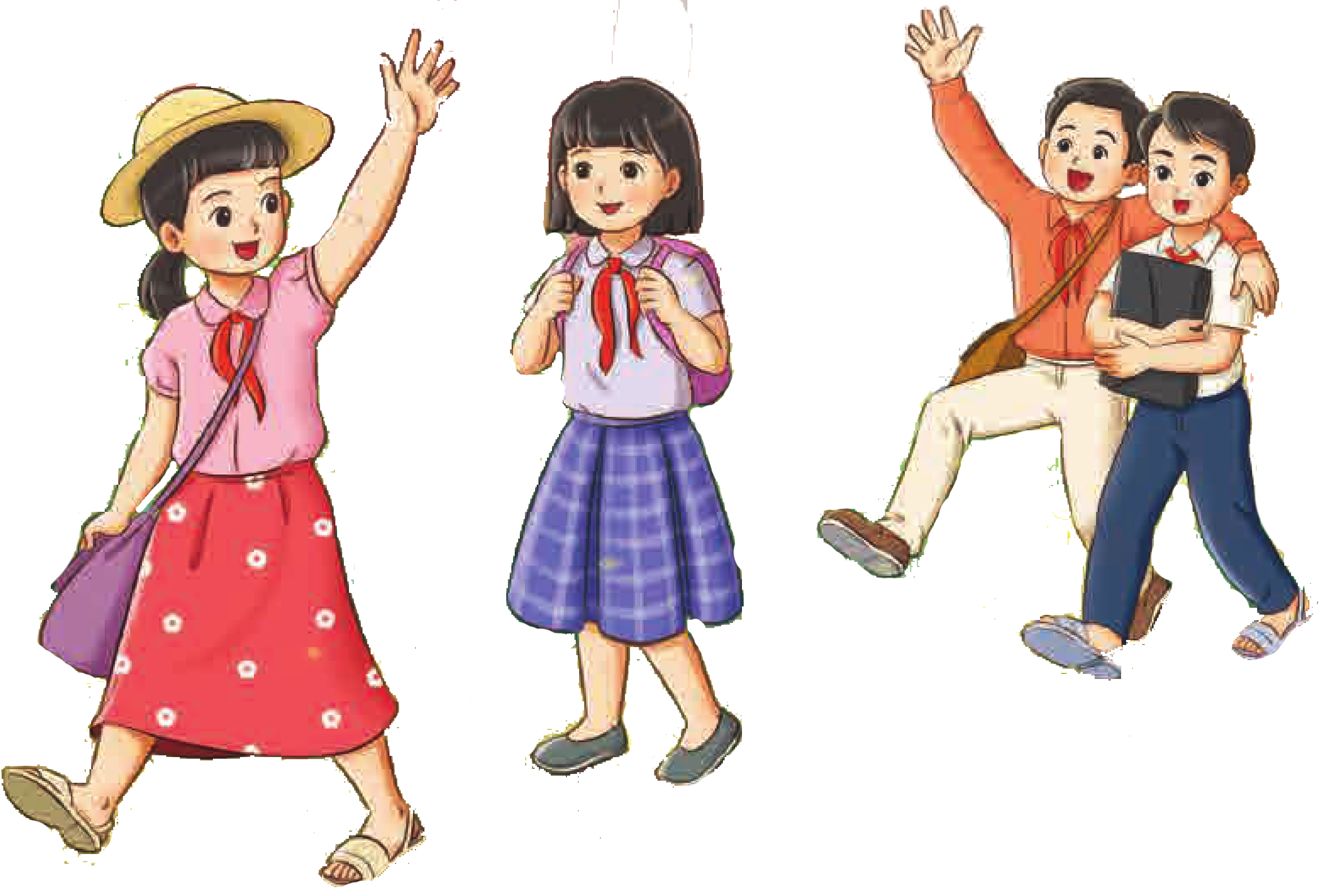